Přehled slovních druhů
Mgr. Kateřina Karbulová
Tvorba VY_32_INOVACE_KARBULOVA.CEJJAZ.06
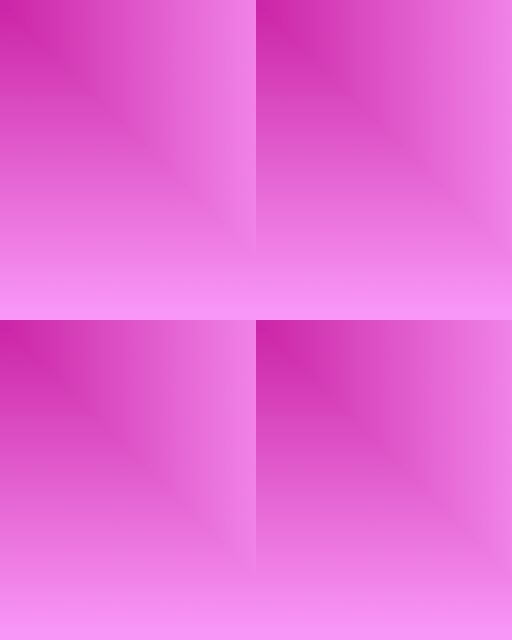 Slovní druhy
PODSTATNÁ JMÉNA  ( substantiva)
PŘÍDAVNÁ JMÉNA ( adjektiva)
ZÁJMENA ( pronomina)
ČÍSLOVKY (numeralia)
SLOVESA ( verba)
PŘÍSLOVCE ( adverbia)
PŘEDLOŽKY ( prepozice)
SPOJKY ( konjunkce)
CITOSLOVCE ( interjekce)
ČÁSTICE ( partikule)
ohebné slovní druhy
neohebné slovní druhy
1.Hledisko sémantické = významové
dozvíme se, co slova vyjadřují – jaký a zda vůbec mají
    význam
slova plnovýznamová
slova neplnovýznamová
stůl, židle = jasný význam
před ( předložka), ale  ( spojka) - nemají samy o sobě význam
význam věcný X význam mluvnický
lexikální = vyjadřuje, co slovo označuje
vyjadřuje mluvnické kategorie  ohebných slov, přiřazuje slova ke slovnímu druhu
2. Hledisko morfologické = tvaroslovné
Dovídáme se, zda lze slovo časovat nebo skloňovat ohebná x neohebná
ohebné slovní druhy
neohebné slovní druhy
X
lze je skloňovat
lze je časovat
výjimku tvoří:
 stupňování některých příslovcí
 osobní tvary spojek abych, abys, aby, abychom...
nebo
pravidelná = podle vzorů            ( nebo jako nepravidelná)
některá jsou však nesklonná (např. atašé, rallye, pyré, aj.pětkrát).
3. Hledisko syntaktické = skladební
slova jsou vymezena na základě funkce ve větě
podmět
podst. jména
příd.jména
zájmena
číslovky
infinitiv slovesa
příslovce
přísudek
slovesa
podstatná jména                ( = přísudek jmenný se sponou)
předmět
podstatná jména
slovesa
podst.jména
příd.jména
zájmena
číslovky
přívlastek
podst.jména = Pkn
příd.jména = Pks
doplněk
příslovečná určení
podst. jména
příslovce
číslovky řadové, násobné
infinitiv slovesa
Kategorie slovních druhů
podstatná jména: pád, číslo, rodu, vzor, životnost X neživotnost
Zahrnují i některá zájmena -  např. někdo, něco, a číslovky, např. pět.
přídavná jména: pád, číslo, rod, vzor, stupeň
Zahrnují i některá zájmena, např. jaký, který, žádný, řadové číslovky ( např. první, druhý, třetí)
zájmena: pád, číslo, rod ( rodová), druh, někdy vzor
základní číslovka jeden, -a ,-o,
číslovky : pád, číslo, některé rod ,vzor, druh
slovesa: osoba, číslo, čas, způsob, slovesný rod,vid, třída, vzor
u příčestí též jmenný rod
Pády u jmen
1.pád (nominativ)
2.pád (genitiv)
3.pád (dativ)
4.pád (akuzativ)
5.pád (vokativ)
6.pád (lokál)
7.pád (instrumentál)
kdo, co?
koho, čeho?
komu, čemu?
koho, co?
volání, oslovení
o kom, o čem?
kým, čím?
1. PODSTATNÁ JMÉNA
konkrétní
 obecná
 vlastní
abstraktní
názvy a jména osob 
	(maminka, Tomáš, učitel ….)
názvy a jména zvířat a rostlin
 	(pes, králík, Azor, kopretina…)
názvy věcí 
	( letadlo, stůl, kniha, brusle …)
pomnožná
hromadná 
látková
názvy vlastností 
	( čestnost, trpělivost, pravdomluvnost …)
názvy činností
	(čtení, psaní, spaní, plávání…)
skloňování substantivní
skloňování adjektivní  = zpodstatnělá přídavná jména ( hajný, průvodčí)
2. PŘÍDAVNÁ JMÉNA
slova, která vyjadřují: 
(jaký, který?)
slova, která určují : (čí?)
vlastnosti podstatných jmen - osob, zvířat, rostlin, věcí, vlastnosti dějů
čí osoby, zvířata,   rostliny nebo věci jsou
(malý, šikovný, smutný, divoký, krásný, dřevěný, skákající, bodající…)
(otcův, sestřin,psí, žabí…)
rod - shodují se s rodem, číslem a pádem podstatného jména, na němž závisí
číslo- jednotné, množné
pád- shoduje se s podstatným jménem
vzor - tvrdá ve tvaru složeném – mladý, mladá, mlád
        - ve tvaru jmenném – mlád, mláda, mládo
        - měkká – jarní, jarní, jarní
        - přivlastňovací – otcův, matčin
!Přídavné jméno rád, ráda, rádo má jen jmenné tvary
STUPŇOVÁNÍ PŘÍDAVNÝCH JMEN
nepravidelné  - dobrý - lepší - nejlepší
pravidelné - trojí stupeň vlastnosti, vyjádření míry vlastnosti
1.stupeň - pozitiv
2. stupeň - komparativ
3. stupeň - superlativ
vřelý, něžný, sladký, lehký
ejší ( vřelejší)
ější (něžnější)
ší ( sladší)
čí (lehčí)
2.stupeň + předpona nej -
! Při stupňování dochází často ke změně souhlásky.                   ( tichý -  tišší, drahý – dražší, hluchý - hlušší)
3. ZÁJMENA
jenž
kdokoli
my
čí?
nějaký
Mohou zastupovat podstatná                    a přídavná jména =  za jména.
nic
někdo
jenž
osobní
tázací
jejich
přivlastňovací
žádný
který
vztažná
svůj
se
ukazovací
neurčitá
tenhle
my
máloco
všechen
sám
sklonné
nesklonné
4. ČÍSLOVKY
Slova, která vyjadřují určitý  nebo neurčitý počet, pořadí.
základní
násobné
kolik?
kolikrát? kolikanásobně? kolikanásobný?
třikrát, několikrát,  mnohokrát, stokrát, milionkrát
jeden, dva, sto, tři dvě stě čtyřicet dva, 5, 6 …
kolikátý?
řadové
podílné
po kolika?
první, dvacátý pátý, stý, tisící, miliontý, několikátý, posté
kolikero? 
kolikerý?
po jednom, po dvou, po třech
neurčité ( mnoho, málo, několik…)
druhové
dvacatery, patery, dvoje,  několikery
5. SLOVESA
Slova, která vyjadřují děj, stav, pohyb, činnost = někdo něco dělá.
osoba   - 3
číslo – jednotné, množné
způsob
čas
podmiňovací  způsob  přítomný
sloveso + pomocné sloveso být 
pracoval bych
oznamovací           minulý
                                 přítomný
                                 budoucí
rozkazovací                 -
podmiňovací         přítomný 
                                 minulý
podmiňovací způsob minulý
podmiňovací způsob přítomný 
+ další pomocné sloveso být
byl bych pracoval
byl bych býval pracoval
vid
třída
slovesný rod
- e
-ne
- je
-í
-á
dokonavý
(hodit – hodím)
činný 
( Žák píše.)
trpný 
( Žák je chválen učitelem.)
nedokonavý
(házet 
 - budu házet)
vzor
nepravidelná slovesa
být, jíst, vědět, vidět, mít, chtít, jít
nese, bere, maže
tiskne, mine
kryje, kupuje
prosí, trpí, sází
dělá
pomocná slovesa
být, bývat, mít, mívat, stát se, stávat se,chtít, mít, moct / moci, muset, smět, začínat, začít, počít, přestat, ustat, zůstat
6. PŘÍSLOVCE
slova, která vyjadřují  okolnosti děje nebo vlastností
 rozvíjí přídavná jména nebo slovesa
 ve větě bývají příslovečným určením ( odešel rychle) , přívlastkem
   neshodným  ( cesta pěšky)
příslovce místa - kde? odkud? kudy? kam?
    doma, shora, nahoru, tam, tudy, doprava, kolem,někde, blízko…
příslovce času - kdy? odkdy? dokdy? jak dlouho?
    večer, včera, dlouho, stále, občas, odkdy, tehdy, teď, dosud, vždy…
příslovce způsobu -  jak?
   česky, pěkně, vesele, málo,hezky, mladě, pěšky, žlutě, rychle…
příslovce příčiny - proč?
   úmyslně, schválně, navzdory, proto…
Příslovečné spřežky
píšeme dohromady:
nahlas, nahoře, zleva, napravo, vestoje, dodnes, zpaměti
     Spadl do hromady písku. = předložka
     Půjdeme tam dohromady. = příslovečná spřežka
Na hoře Říp. = předložka
Nahoře  v polici. = příslovečná spřežka.
ustálená spojení: 
Křížem krážem, milerád, jakživ
přídavná jména - příslovce
krásný
zoufalý
zdravý
letmý
kolmý
krásně
zoufale
zdravě
letmo
kolmo
stupňování - přídavná jména - příslovce
krásný 
krásnější
nejkrásnější
krásně
krásněji
nejkrásněji
7. PŘEDLOŽKY
slova, která potřebujeme ke skloňování
vlastní ( primární) – od, s, z, do, nad, při atd.
nevlastní ( sekundární) = odvozena z jiných slov ( kolem, kvůli, místo, během, uvnitř, blízko, uvnitř)
stojí před :
podstatnými  jmény
    na stole, proti tobě, za domem, u kamaráda
zájmeny
   u tebe, ke mně, s ním, o tobě…
číslovkami
    v deset, o páté, se sedmi….
Šel kolem. Stojí blízko.= příslovce
Kolem domu. Blízko domu.= předložka
8. SPOJKY
spojky souřadné: a, i, ale,nebo, vždyť…
spojky podřadné: aby, protože, že, jestliže, tak…
věty (jednotlivé věty v souvětí)
     Maminka šla do obchodu, ale bylo zavřeno.
     Maminka celý den uklízela, protože přijde návštěva.
spojují:
slova (větné členy)
    Maminka koupila banány a broskve.
9. ČÁSTICE
slova, která uvozují  samostatné věty nebo vyjadřují 
    různé významové a citové odstíny:
     ano, ne, ať, kéž, nechť,což, pak, jen, prý	



někdy se mohou částice nacházet i uvnitř věty
     Tatínek říkal, že si prý koupíme na prázdniny nové auto.
úlohu částic mohou mít i spojky, pokud nespojují věty
     Ale to je překvapení! Že si to necháš líbit!
     A to je zase zpráva! Kdybys nepovídal!
Potřebujeme je např.                  k určování vět podle postoje mluvčího.
Ať se brzy vrátíš!
Jen aby se to povedlo.
Kéž bych uměl lyžovat!
10. CITOSLOVCE
slova,která  vyjadřují  nálady, city,vůli ( vybízející)
Fuj!
Jé!
Hej!
Jupí !
Pssst!
Hybaj!
Marš!
Halóó!
Ach!
Jú!
napodobují hlasy, zvuky ( zvukomalebná)
     bum, bác, mňau, bú, haf, cink, crrr, bim bam
CITOSLOVCE
mohou být odvozena od jiných slovních druhů 
    běda, bože,hrome, vida……..
ve větě je oddělujeme čárkami ( pokud nezastupuje jiný slovní druh, nebo nestojí-li samostatně jako věta, odděluje se čárkou ( čárkami)
Děti hup do vody!  ( = přísudek)
Použité zdroje:
Sochrová, Marie: Český jazyk v kostce pro střední školy, Fragment, 1999
Pravidla českého pravopisu, Nakladatelství Pansofia,1993
Mgr.Kateřina Karbulová